INDEPENDENCE DAY
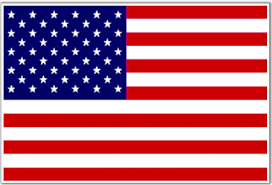 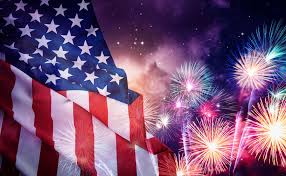 4th of July
Celebration of the independence day
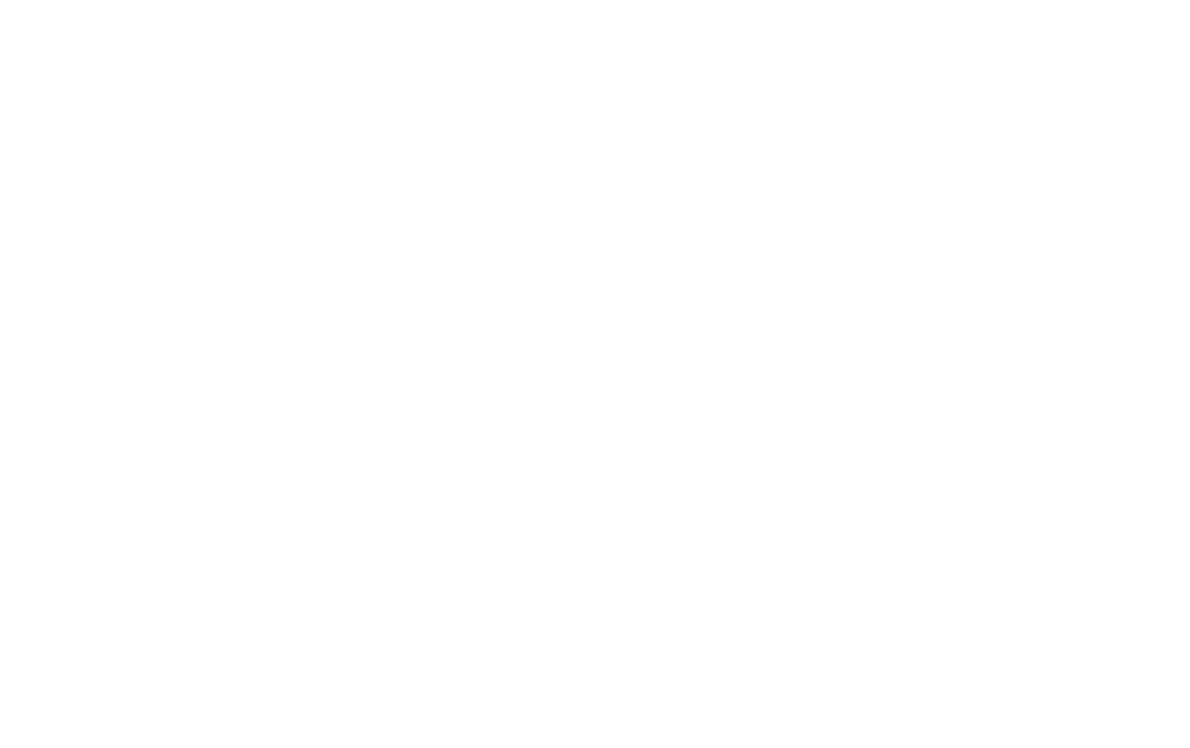 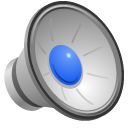 Protests in Boston and the intolerable acts
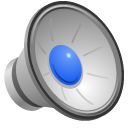 New taxes and laws
Sons of liberty
Boston tea party
Boston blockade
First continental congress
Petition
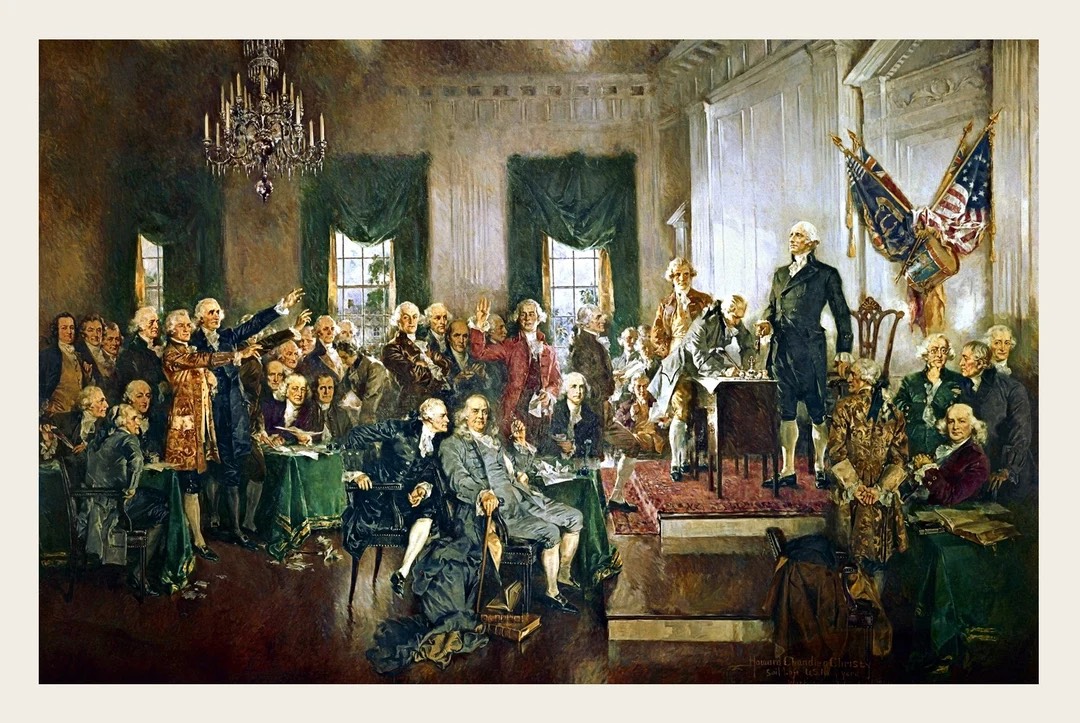 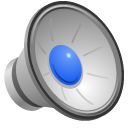 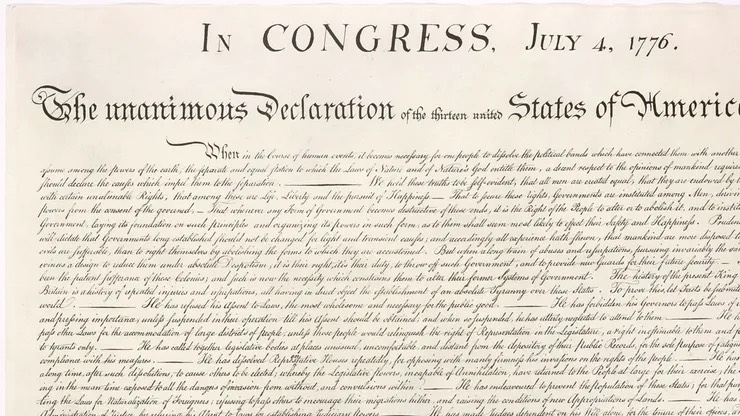 The War
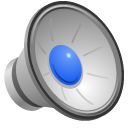 Orders from King George III
The war
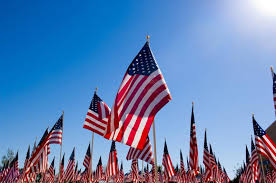 The Enlightment and revolution influence
They wanted freedom
Common points:
- the taxes
- the representation
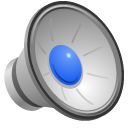 - The "DDHC"
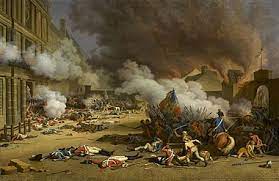 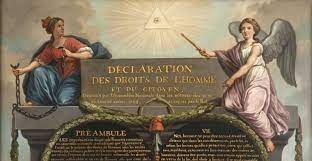 Inspiration
- The ideas of the Enlightement inspired the leader
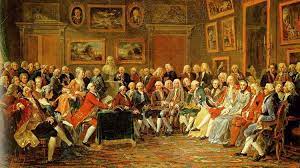 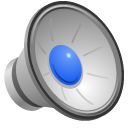